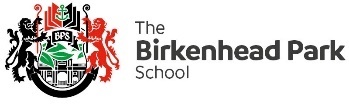 LP1 Knowledge Organiser – Science Year 7
Topic: C1 Particle Theory
Key Questions:
Key Diagrams:
Key Learning Points:
17
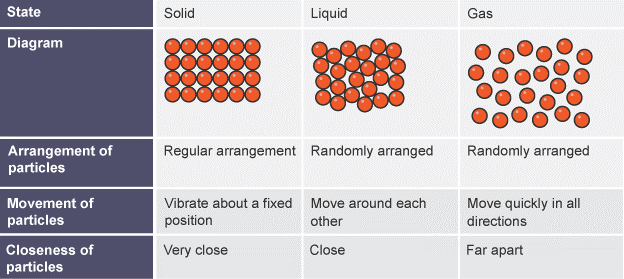 18
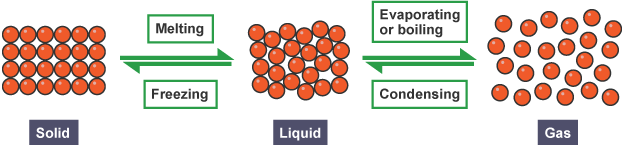 20
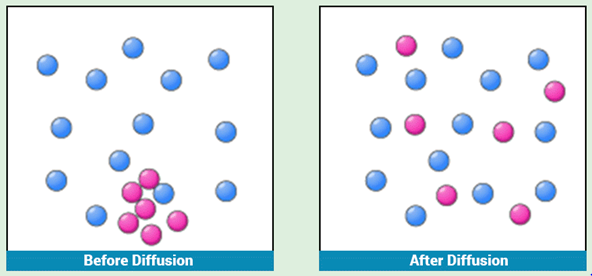 19
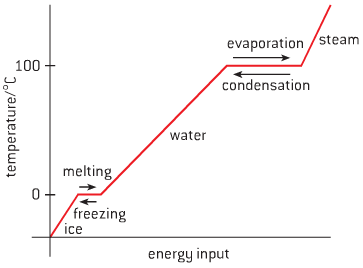 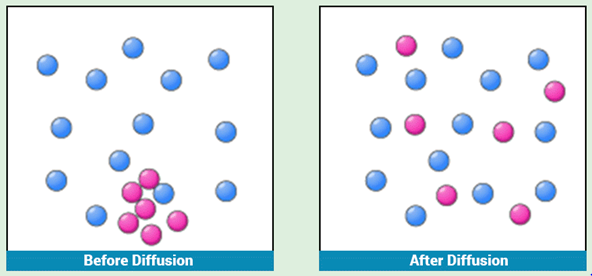